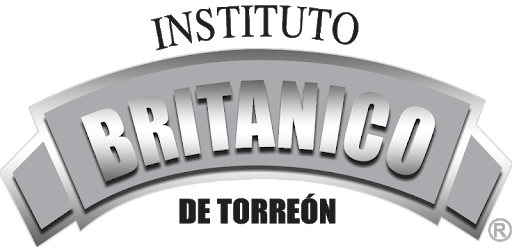 PRESENTS
Verb patterns
PART 3
The verb patterns movie is like The Fast and The furious saga…
Gerunds and infinitives
 verb pattern
They enjoy watching soccer
The base form of a verb often functions as an infinitive. It is called the bare infinitive because it is used without to. 
We must distinguish it from the to-infinitive, where to is always used in front of the base form of the verb. 
The -ing form of a verb sometimes functions as a gerund (i.e. a kind of noun) and sometimes as a present participle. 
Many verbs and adjectives, and some nouns, can be followed by one or other of these forms, and in some cases by more than one form.
Yes, it’s hard, but most of the times we can take this as natural as a native when we understand that a gerund not always causes an activity, but an infinitive does.
They wanted to play soccer
It’s not that hard!
Gerund AND infinitive after certain verbs
Remember
Try
Forget
Stop
Regret
I remember buying flowers to my wife every week.
I remembered to buy some flowers for Sara since she was mad.
I will try calling him more often, so we can have a better relation.
I tried to call him but he never replied.
I had forgotten everything, then I saw his eyes again.
I forgot not to meet him again.
I stopped calling him.
I stopped to call him
I regret being that rude that time.
I regret to tell you that I’m done with you.
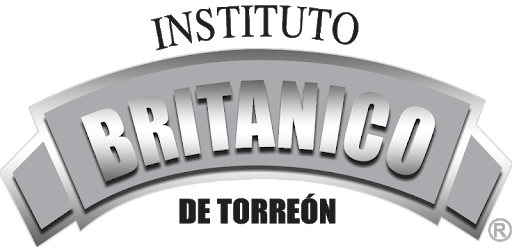 4
With a concordance, attention is focused on the interaction between the student and the text, rather than on the input from the teacher. In this situation the learner takes on an investigative role and is able to explore and discover rules and meanings within their own cognitive framework.
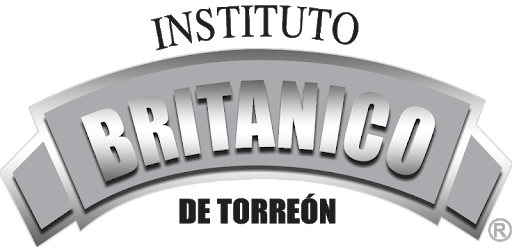 5
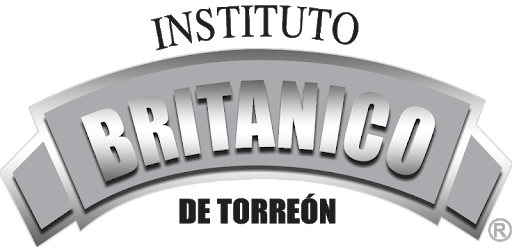 IT WILL CONTINUE…
Ruth Arango
87 14 14 02 41
amimir@nostoy.com
Rutharango.mex.tl